Atualização do Plano Regional de Desenvolvimento do Nordeste – PRDNE 2024-2027
Reunião do Comitê Técnico (Pré-CONDEL)
Recife, 02 de Maio de 2023
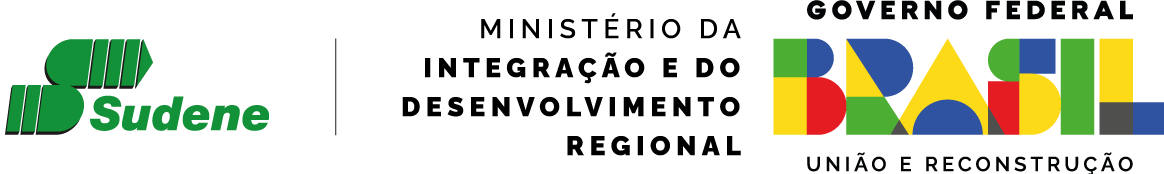 INTRODUÇÃO
Roteiro
Previsão legal
Avanços do trabalho de revisão do PRDNE
Estrutura do PRDNE 2024-2027
Próximos passos
‹#›
‹#›
01.
Previsão legal
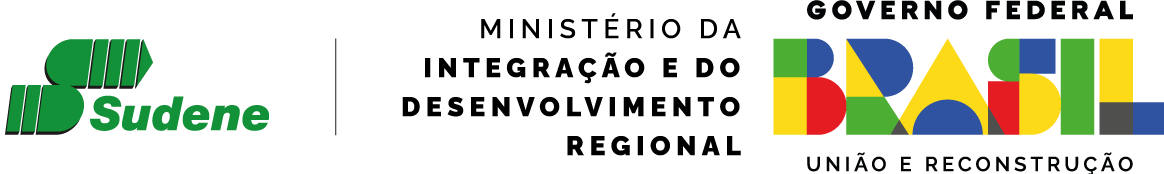 ‹#›
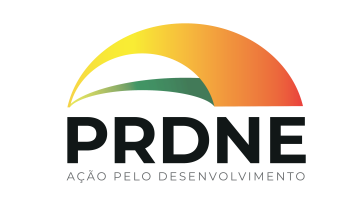 Arcabouço legal
Lei Complementar n° 125, de 03 de janeiro de 2007 estabelece que:
Art. 5o  São instrumentos de ação da Sudene:
I - o Plano Regional de  Desenvolvimento do Nordeste;
II - o Fundo Constitucional de Financiamento do Nordeste - FNE;
III - o Fundo de Desenvolvimento do Nordeste - FDNE;
V - outros instrumentos definidos em lei.
§ 1o  Os recursos destinados ao desenvolvimento regional de caráter constitucional, legal ou orçamentário integrarão o plano regional de desenvolvimento do Nordeste, de forma compatibilizada com o plano plurianual do Governo Federal.
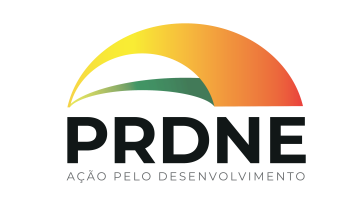 Arcabouço legal
Lei Complementar n° 125, de 03 de janeiro de 2007 estabelece que o PRDNE:
Art. 13.  O Plano Regional de Desenvolvimento do Nordeste, que abrangerá a área referida no caput do art. 2o desta Lei Complementar, elaborado em consonância com a Política Nacional de Desenvolvimento Regional, será um instrumento de redução das desigualdades regionais.

§ 1o  A Sudene, em conjunto com o Ministério da Integração Nacional e os Ministérios setoriais, os órgãos e entidades federais presentes na área de atuação e em articulação com os governos estaduais, elaborará a minuta do projeto de lei que instituirá o Plano Regional de Desenvolvimento do Nordeste, o qual será submetido ao Congresso Nacional nos termos do inciso IV do art. 48, do § 4o do art. 165 e do inciso II do § 1º do art. 166 da Constituição Federal.
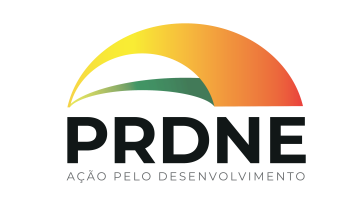 Arcabouço legal
Lei Complementar n° 125, de 03 de janeiro de 2007 estabelece que o PRDNE:
§ 2o  O Plano Regional de Desenvolvimento do Nordeste compreenderá programas, projetos e ações necessários para atingir os objetivos e as metas econômicas e sociais do Nordeste, com identificação das respectivas fontes de financiamento.

§ 3o  O Plano Regional de Desenvolvimento do Nordeste terá vigência de 4 (quatro) anos, será revisado anualmente e tramitará juntamente com Plano Plurianual (PPA).

§ 4o  O Plano Regional de Desenvolvimento do Nordeste compreenderá metas anuais e quadrienais para as políticas públicas federais relevantes para o desenvolvimento da área de atuação da Sudene.
Contexto do  PRDNE
02.
Avanços do trabalho de atualização do Plano Regional de Desenvolvimento do Nordeste (2024-2027)
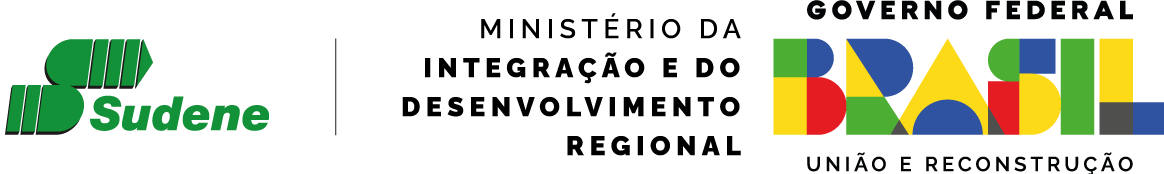 ‹#›
PRDNE
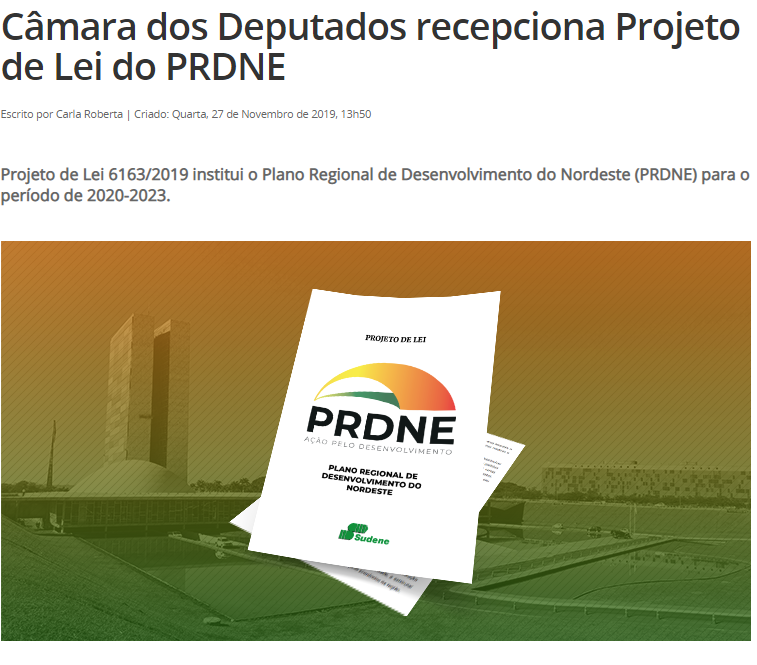 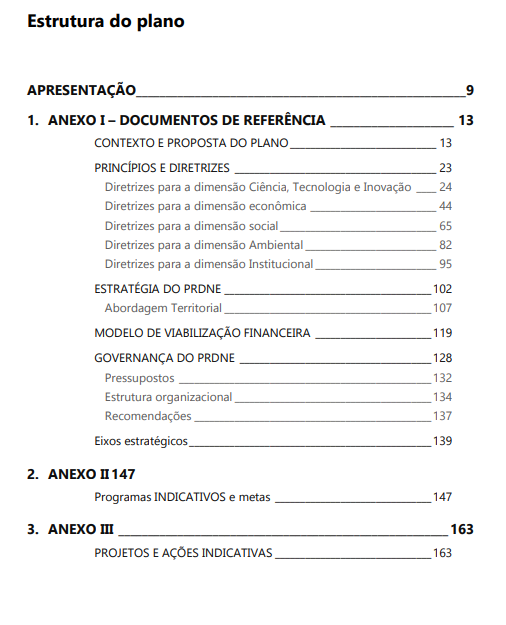 De onde partimos: Estrutura do PRDNE 2019-2023
PRDNE
Etapas Atualização PRDNE 2024-2027
PRDNE
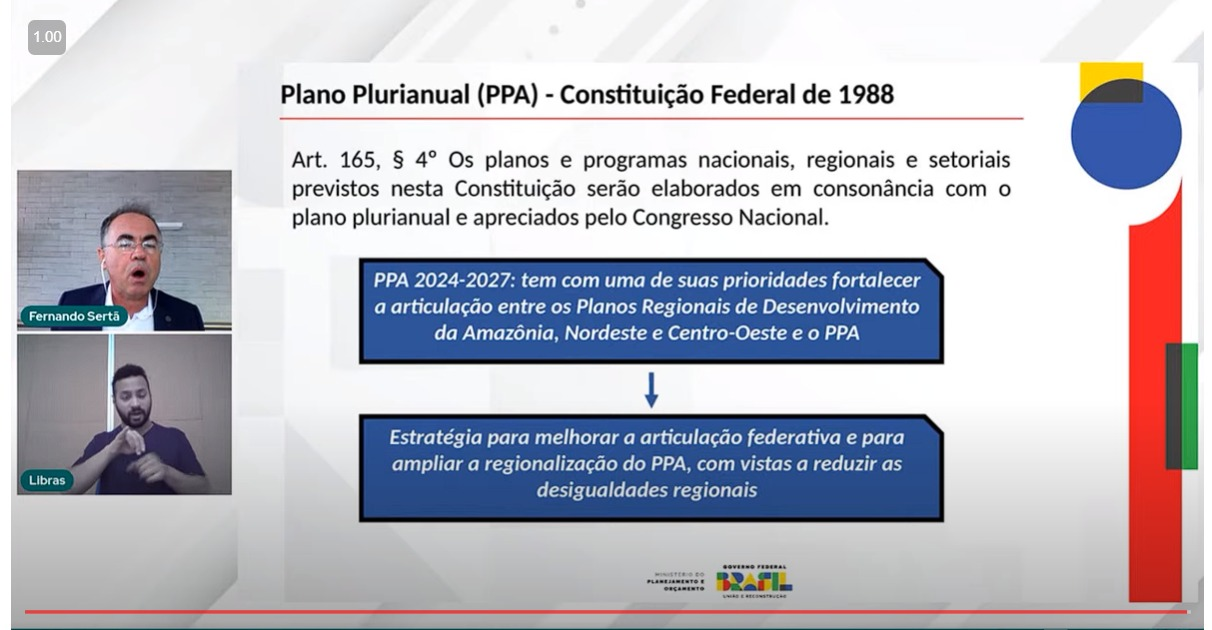 Articulação PRDNE x PPA
‹#›
03.
PRDNE - Estrutura e Atributos (2024-2027)
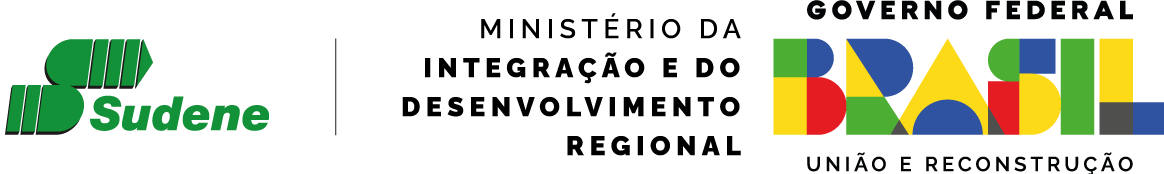 ‹#›
PRDNE
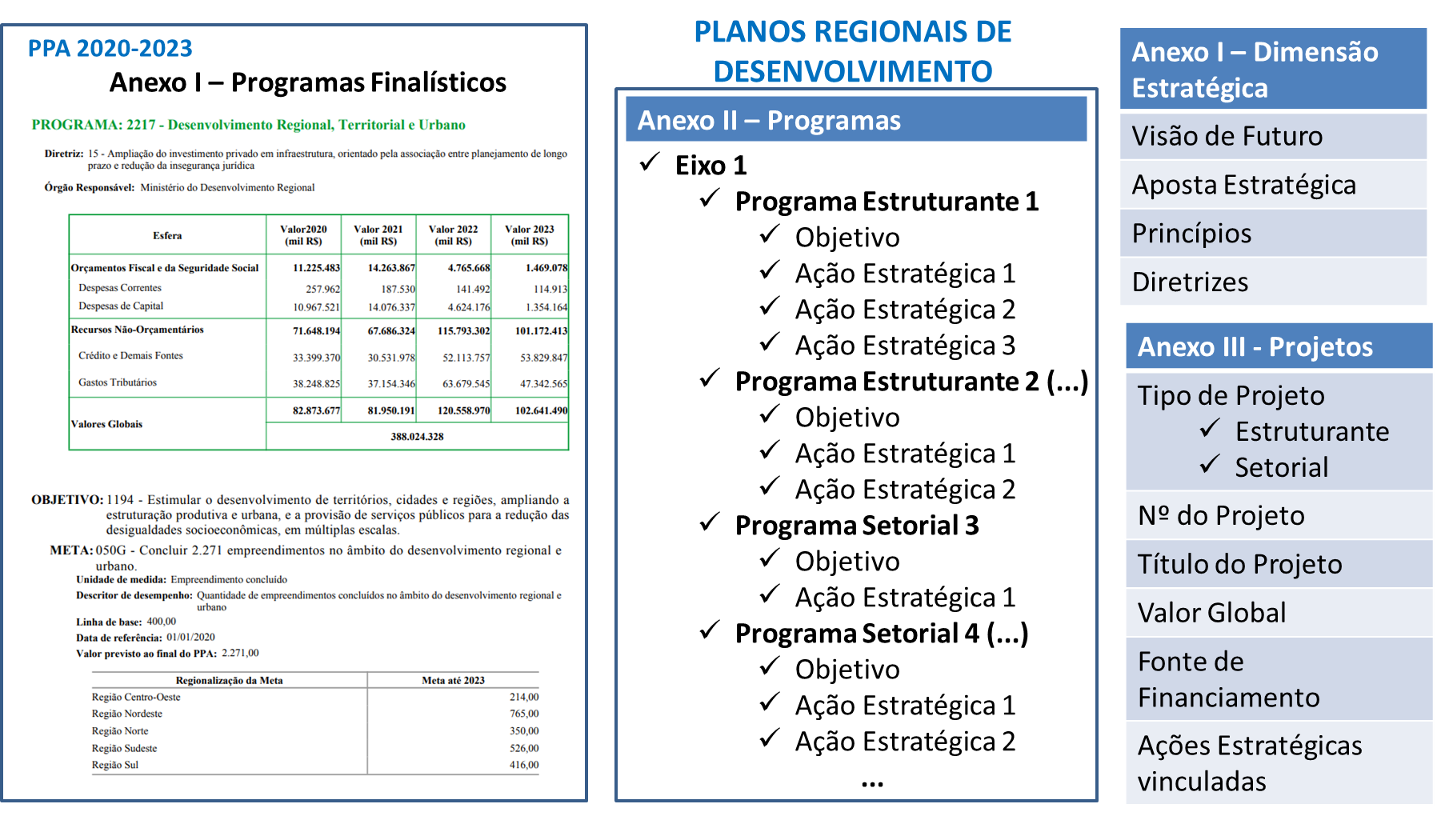 Atributos do PRDNE 2024-2027
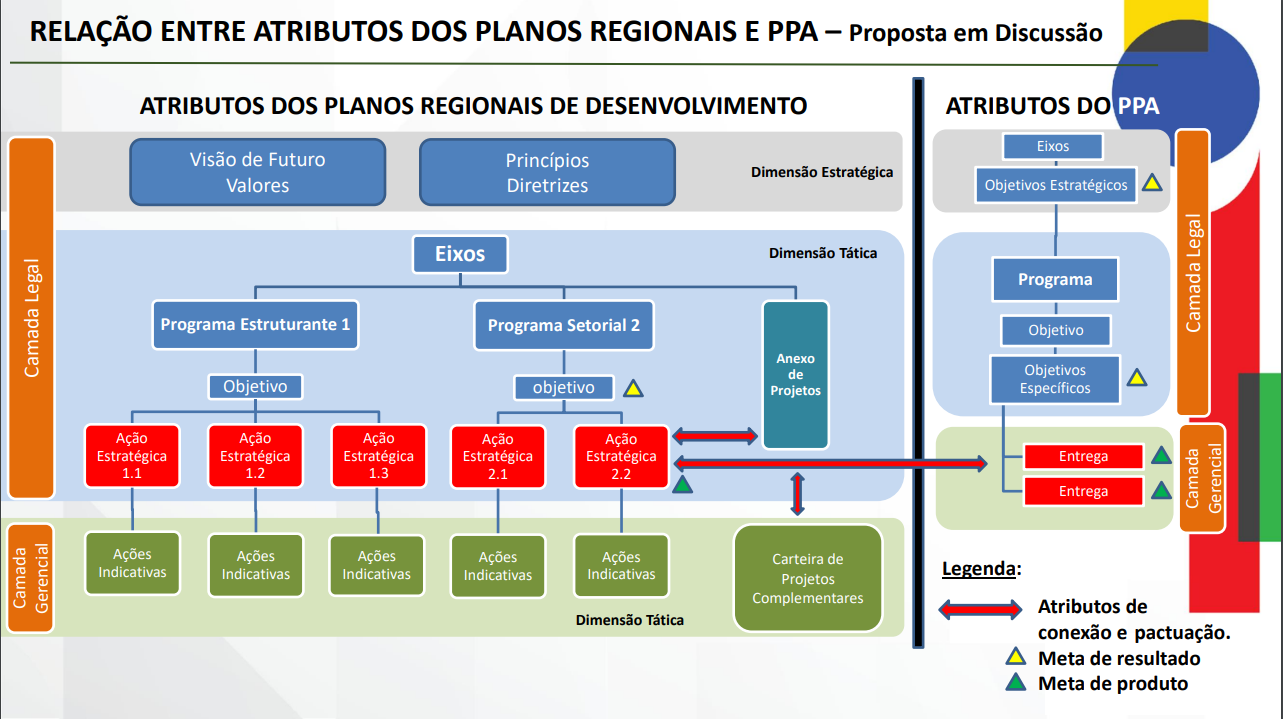 Aposta Estratégica: 
Fortalecimento da rede de cidades intermediárias como âncora para os sistemas inovativos e produtivos locais da sua área de influência.
‹#›
Segurança Hídrica e Conservação 
Ambiental
Inovação
Dinamização e
Diversificação
produtiva
Desenvolvimento 
das capacidades
humanas
Desenvolvimento 
Social e urbano
Desenvolvimento 
institucional
EIXOS ESTRATÉGICOS
Complementação da Infraestrutura do PISF
Alinhamento regional para o desenvolvimento inovador e sustentável
PRDNE 2020-
2023
Analfabetismo zero
Habitabilidade urbana
Melhoria da Gestão Pública
Comunicação digital
Aproveitamento do Potencial Energético do NE
Nordeste Pacífico
Primeiro a primeira infância
Novos Modelos de Financiamento
Conservação, proteção e uso sustentável dos recursos naturais
Inovação para o desenvolvimento
Integração logística regional
Saneamento básico
Elevação da qualidade do ensino fundamental
Nova economia
PROGRAMAS
Ampliação e melhoria da saúde pública
Elevação da qualidade do ensino médio
Desenvolvimento da agropecuária
Gestão Integrada da Oferta e do Uso dos Recursos Hídricos
Fortalecimento da proteção social
Capacitação Profissional
Nordeste turístico
Valorização da socio diversidade e dos direitos humanos
Fortalecimento da educação superior
Gestão de Risco: Secas e Cheias
Reestruturação industrial
Educação e desenvolvimento de capacidades humanas
Educação básica e Superior
Educação Profissional e Tecnológica
Eixo 1                                           Eixo 2                                                   Eixo 3                                                      Eixo 4                                                    Eixo 5                                       Eixo 6                                          Eixo 7
Inovação
Infraestrutura
Desenvolvimento
produtivo
Meio Ambiente
novo eixo
Desenvolvimento 
de Capacidades Governativas
Desenvolvimento 
Social
EIXOS ESTRATÉGICOS
PRDNE 2024-
2027
Alinhamento regional para o desenvolvimento inovador e sustentável
Desenvolvimento da agropecuária
Fortalecimento da Rede de Desenvolvimento Regional
Nordeste Pacífico
Conservação, proteção e uso sustentável dos recursos naturais
Aproveitamento do Potencial Energético do NE
Ampliação e melhoria da saúde pública
Nordeste Turístico
Comunicação digital
Nova Economia
Integração Logística Regional
Fortalecimento da proteção social
Primeira infância
PROGRAMAS
Reestruturação industrial
Melhoria das condições de Habitabilidade
Saneamento Ambiental no Nordeste
Segurança Hídrica
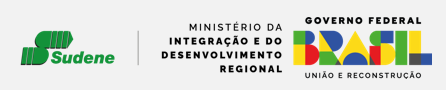 Consulta aos integrantes do CONDEL para Carteira de Projetos

Planilha modelo enviada aos Estados para atualização da carteira de projetos estratégicos
‹#›
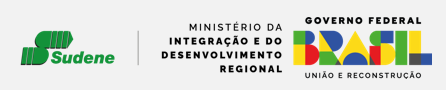 2) Reuniões com governos estaduais para complementação de informações acerca dos projetos estratégicos

Objetivo: facilitar a alocação de recursos orçamentários do PPA Federal nas reuniões entre Sudene e Ministérios Setoriais. 

As seguintes colunas (em verde) foram incluídas para cada projeto:
‹#›
04.
Próximos passos
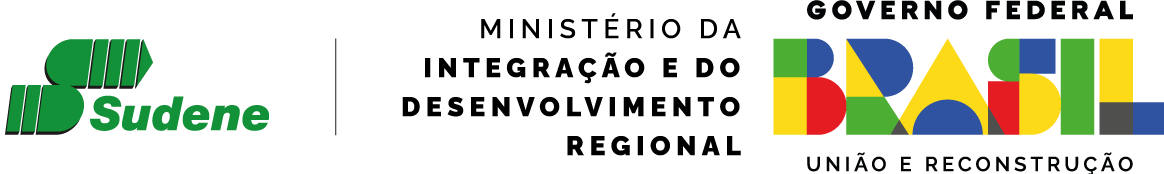 ‹#›
PRDNE
Etapas Atualização PRDNE 2024-2027
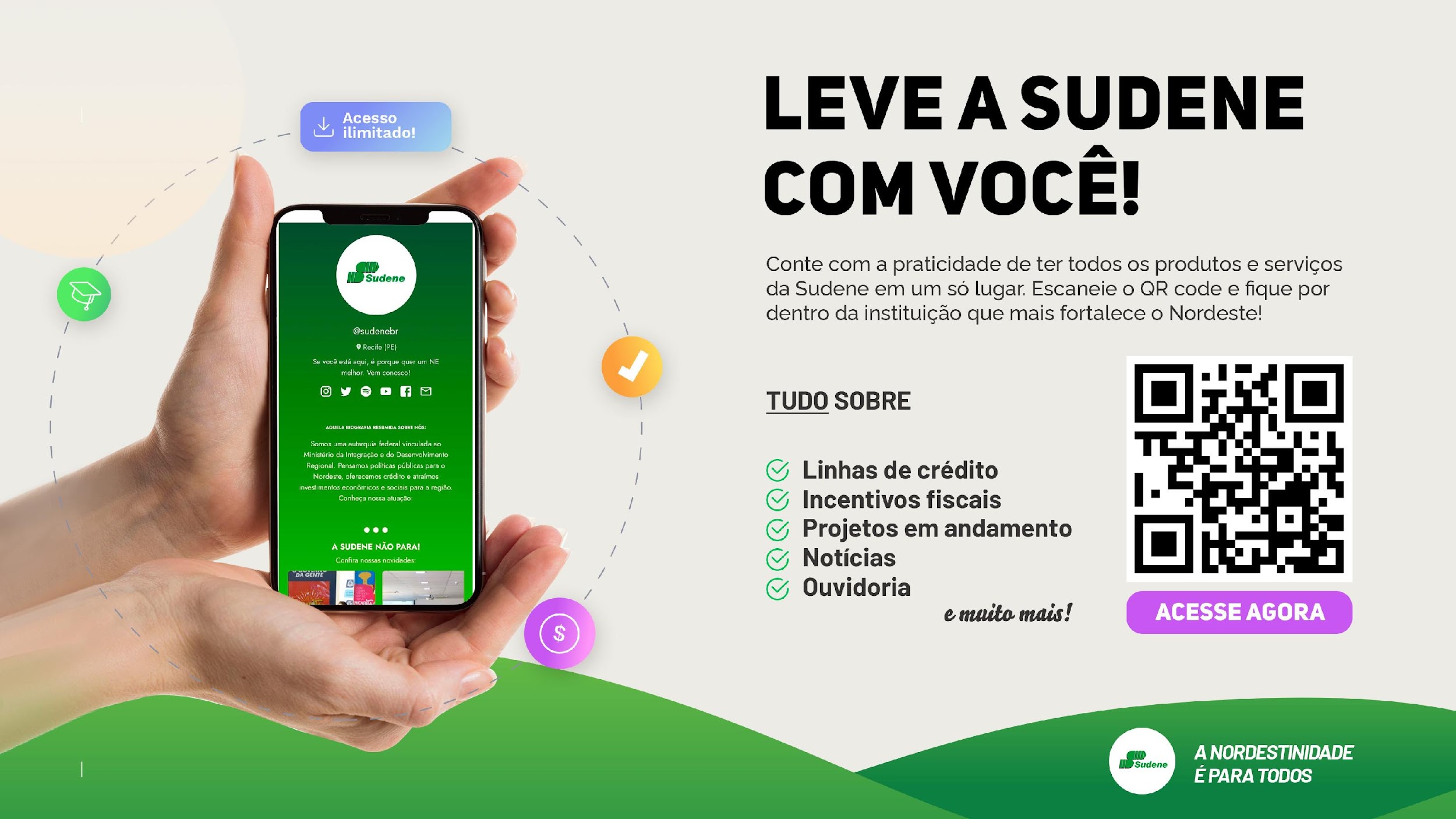 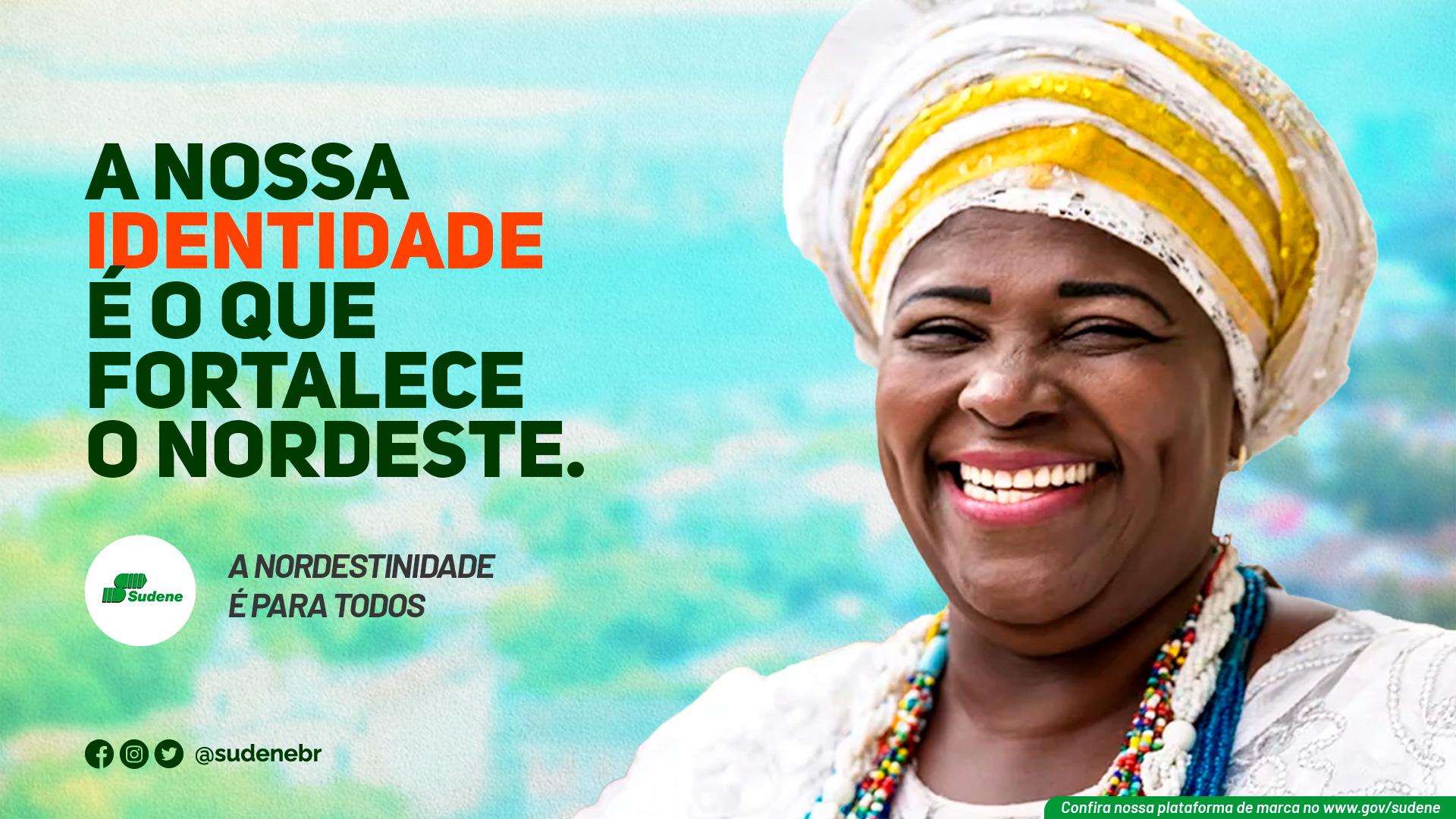 Diretoria de Planejamento e Articulação de Políticas
Coordenação Geral de Cooperação e Articulação de Políticas - CGCP(81) 2102 2102/2112 dplan@sudene.gov.br 
cgcp@sudene.gov.br
Nossas redes sociais
Nosso site
www.gov.br/sudene
@sudenebr
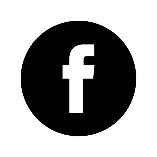 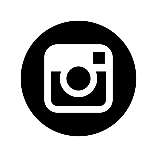 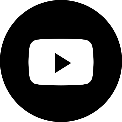 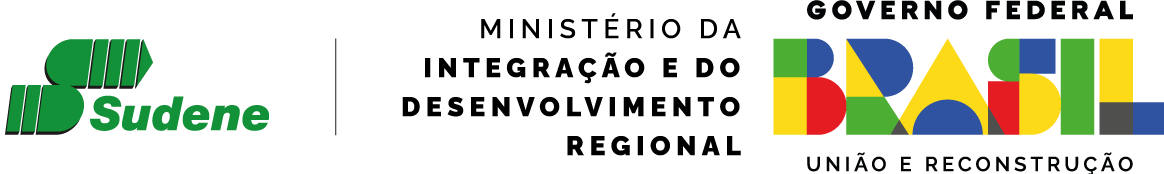 ‹#›